Game Review
By
Eric Anderson
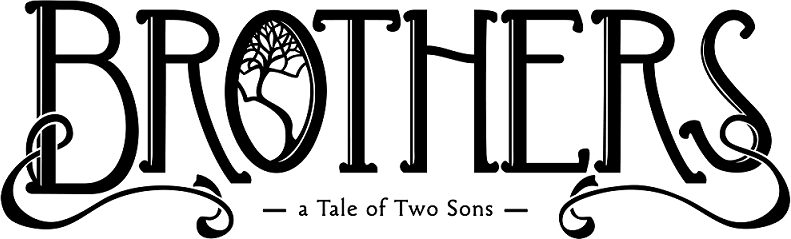 Basic Information
Developer - Starbreeze Studios
Publisher - 505 Games
Composer - Gustaf Grefberg
Director - Josef Fares
Game Engine - Unreal 3
Price - $14.99 – $24.99
Platforms
Playstation 3
Playstation 4
Xbox 360
Xbox One
Windows
iOS
Android
Windows Mobile
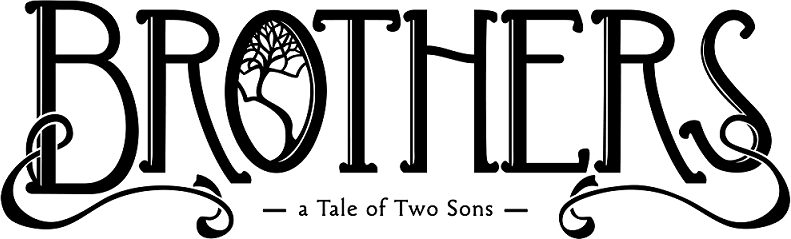 Story
You play as two brothers Naia (left) and Naiee (right), that are on a journey to acquire medicine to save their dying father.
There are other characters in the game world that the brothers can interact with.  However, all communication in-world is done through a fictional language, unintelligible to the user.  User directed information is passed along using pictures and gestures.
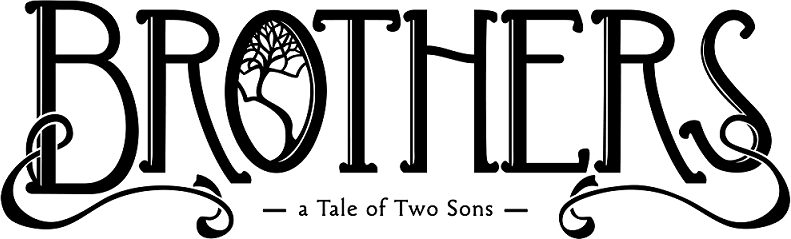 Gameplay
The unique feature of the game is that you play as both characters simultaneously.
Almost all of the game’s obstacles must be overcome by using both brothers as a team.
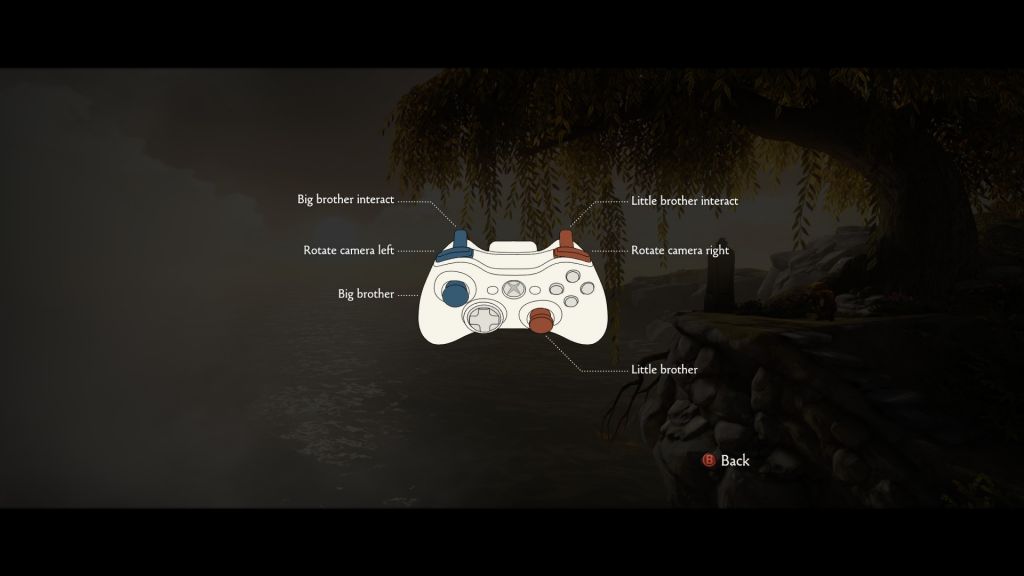 The older brother is strong, fearless, tall, and heavy. While the younger brother is weak, shy, small, and light.
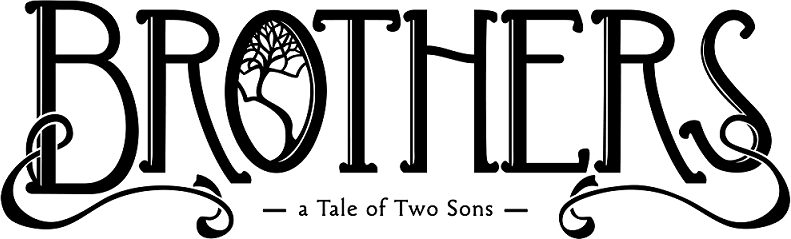 Gameplay
During play, there are almost no traditional signs to remind you that you are playing a game – no HUD, no scoring, etc.  Checkpoints along the journey are seem-less and only indicated by a small “saving” icon.
There is generally some way in which one or both brother(s) can fail their current task(s), after which the user is brought back to the latest checkpoint.
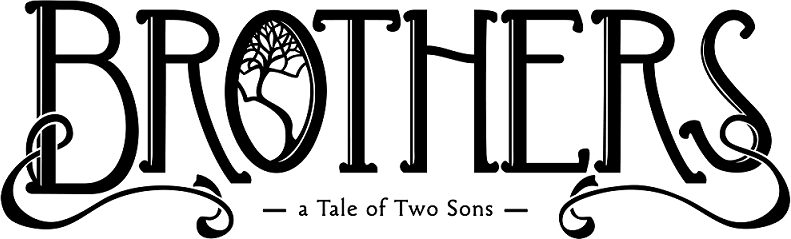 Art
I have been attempting to show just how important the art is to this game.  As far as I can tell there is no major game review that doesn’t praise the game’s artwork.
The score is rather mood-capturing as well.  The background music definitely reinforces the game’s themes.
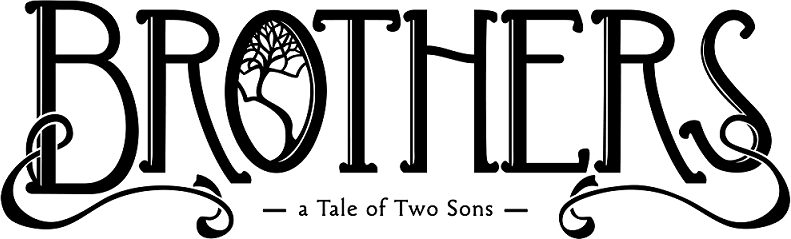 Review
As with any puzzle-solving game, a good deal of the enjoyment comes from the “a-ha” moment when the solution is found.  The visuals added quite a bit of pleasure as well.
Attaining comfortability with the control scheme is difficult at best, especially considering that the camera is not as free as you might like.
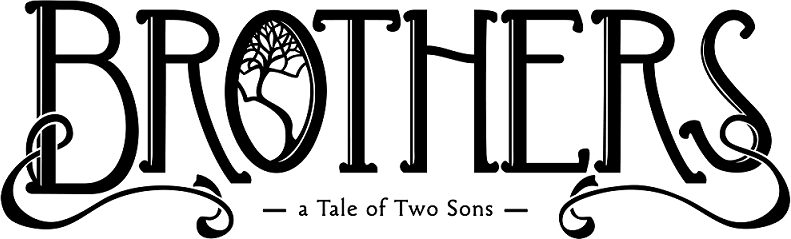 Review
I have yet to play them, but the game is generally likened to Ico, Journey, or Limbo.
One of the Game’s major shortcomings seems to be its length; at only 3-5 hours playtime it is rather short.
While death is a major theme, there seems to be a purposeful absence of gore or violence, making a teen rating appropriate.
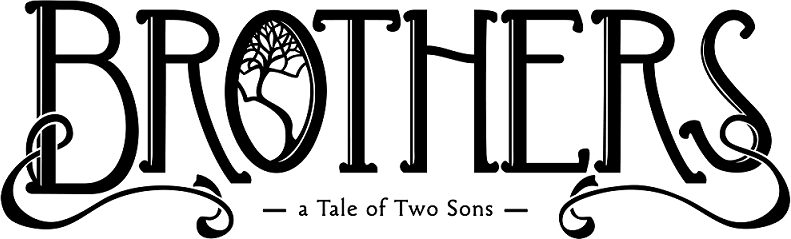 Summary
Unique controls add a delightful twist to a linear puzzle-solving adventure.
“Stunning”, “Enchanting”, “Emotional”, “Spell-binding” –have all been used by major reviewers.
Although it belongs to a niche genre, more traditional features could have added substantial value.
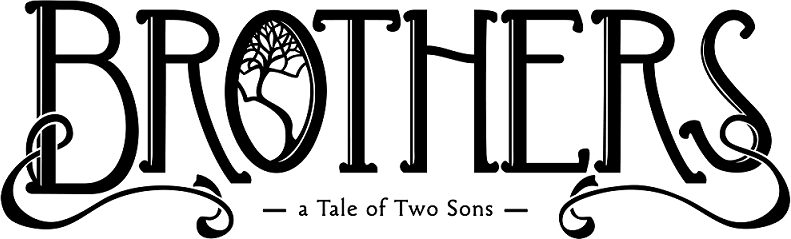 Trailer
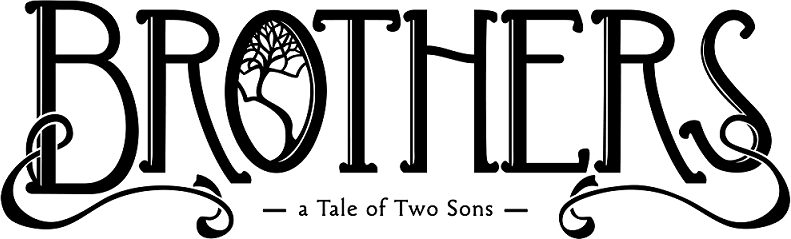 Bibliography
http://oceanofgames.com/brothers-a-tale-of-two-sons-free-download/
http://www.electricblueskies.com/pc-gaming/brothers-a-tale-of-two-sons/
http://www.twinfinite.net/2013/12/03/brothers-gonna-work-brothers-tale-two-sons-dialogue-right/
http://www.digitalspy.com/gaming/review/a503386/brothers-a-tale-of-two-sons-review-xbox-360-emotional-and-engaging.html
http://starbreeze.com/games/brothers-a-tale-of-two-sons/
http://www.bagogames.com/bros-woes-brothers-tale-two-sons-review/
http://y2ken.blogspot.com/2014/01/goty-2013-day-three.html
http://auluftwaffles.com/2013/09/11/brothers-a-tale-of-two-sons-getting-past-the-guard-troll-in-the-dungeon-guide/
http://www.universitytimes.ie/2013/09/indie-goes-big/
http://www.game-debate.com/games/index.php?g_id=5519&game=Brothers:%20A%20Tale%20of%20Two%20Sons
http://www.gamed.nl/view/119047
http://realgamerreviews.com/games/idiotic-indie-impressions-1-brothers-a-tale-of-two-sons/